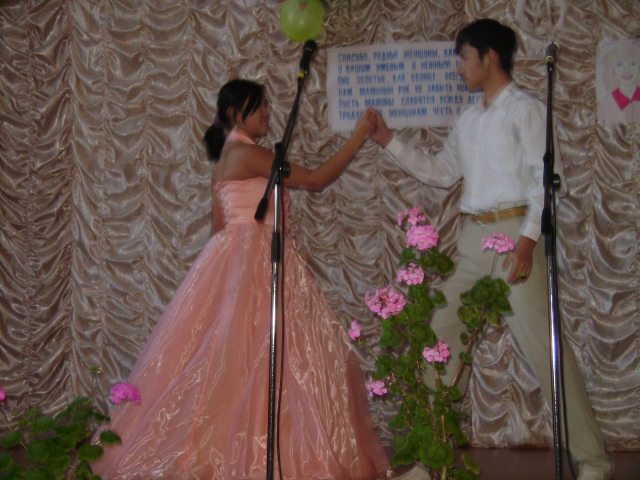 Школьный бал
Декоративно-прикладное творчество
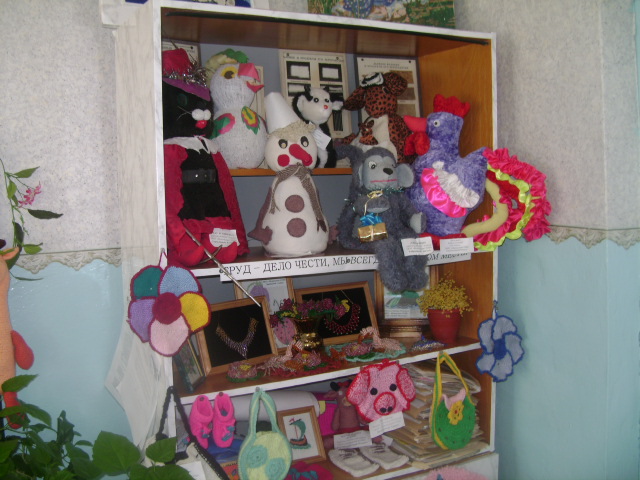 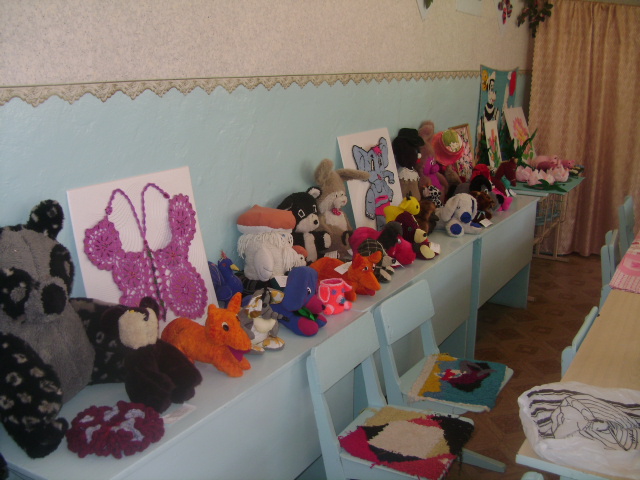 Работы  кружка «Волшебные пальчики»
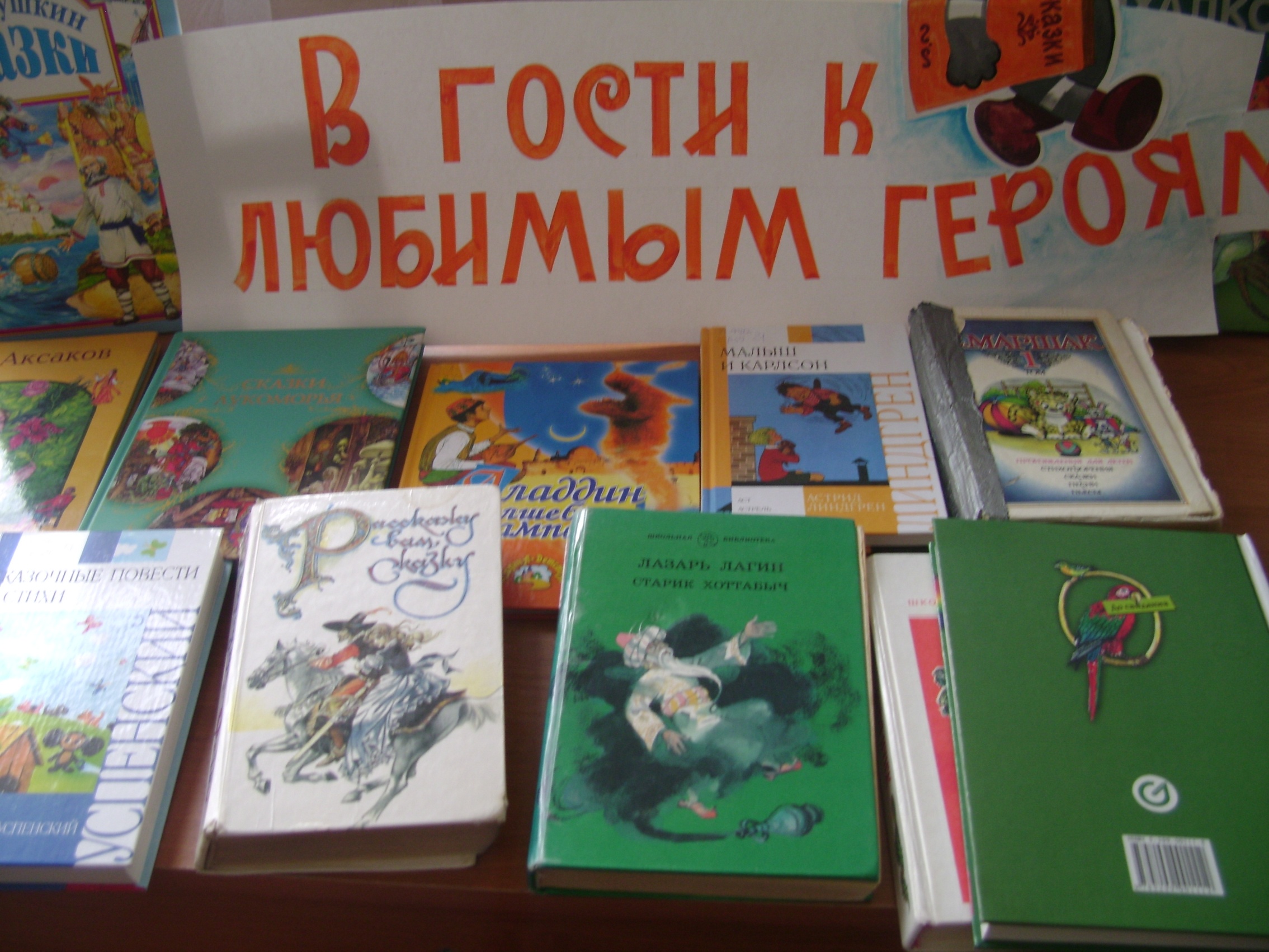 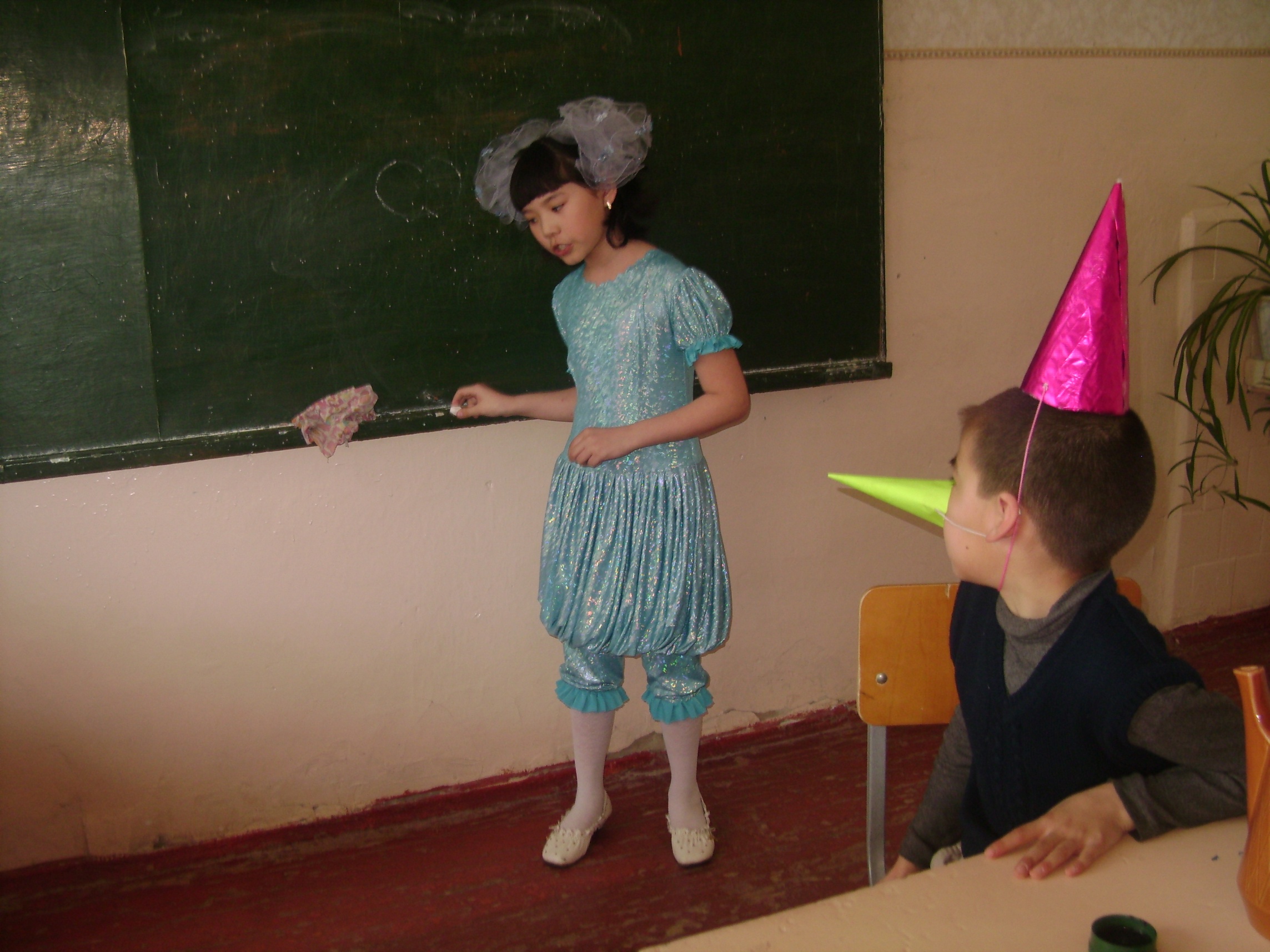 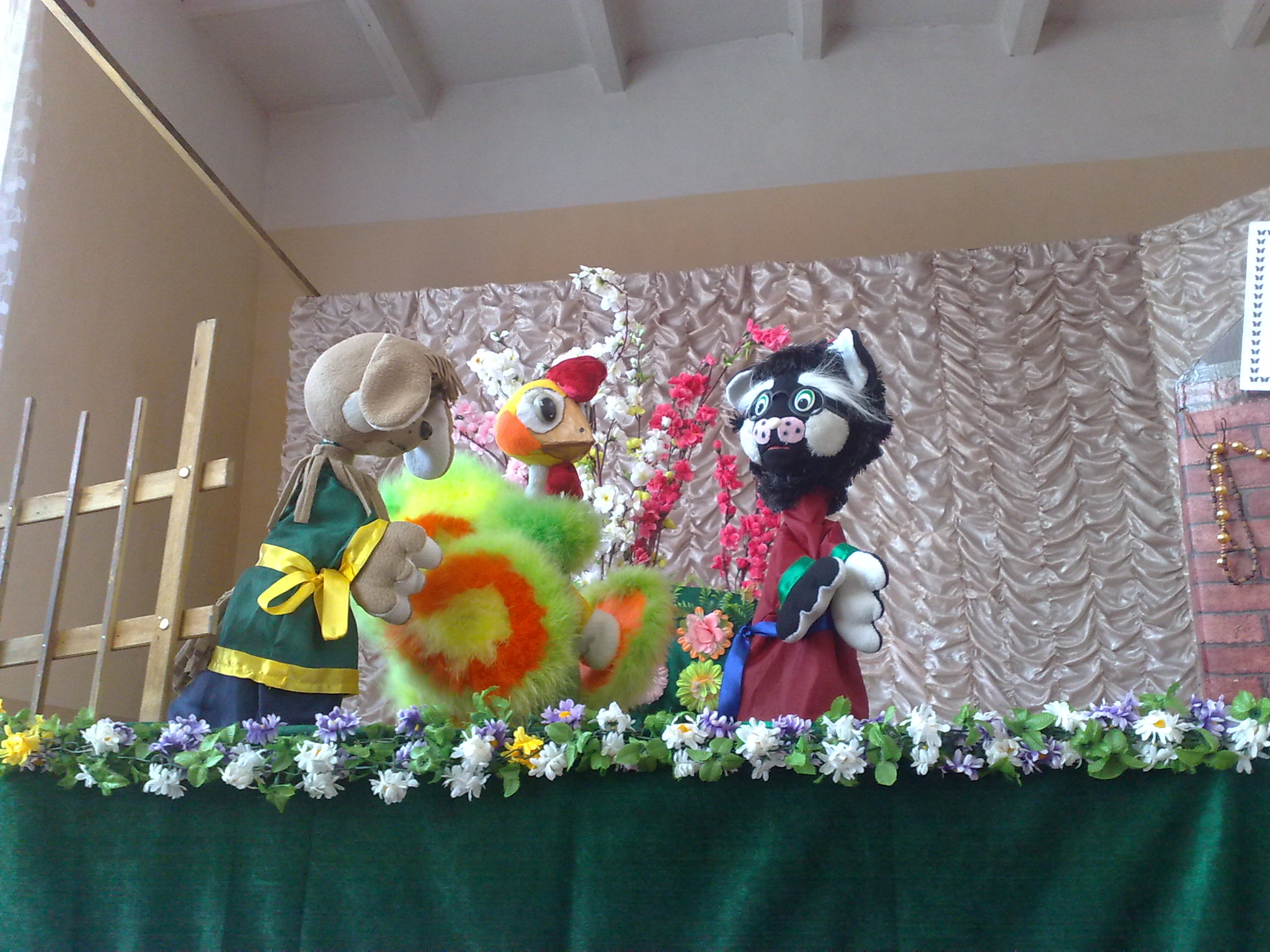